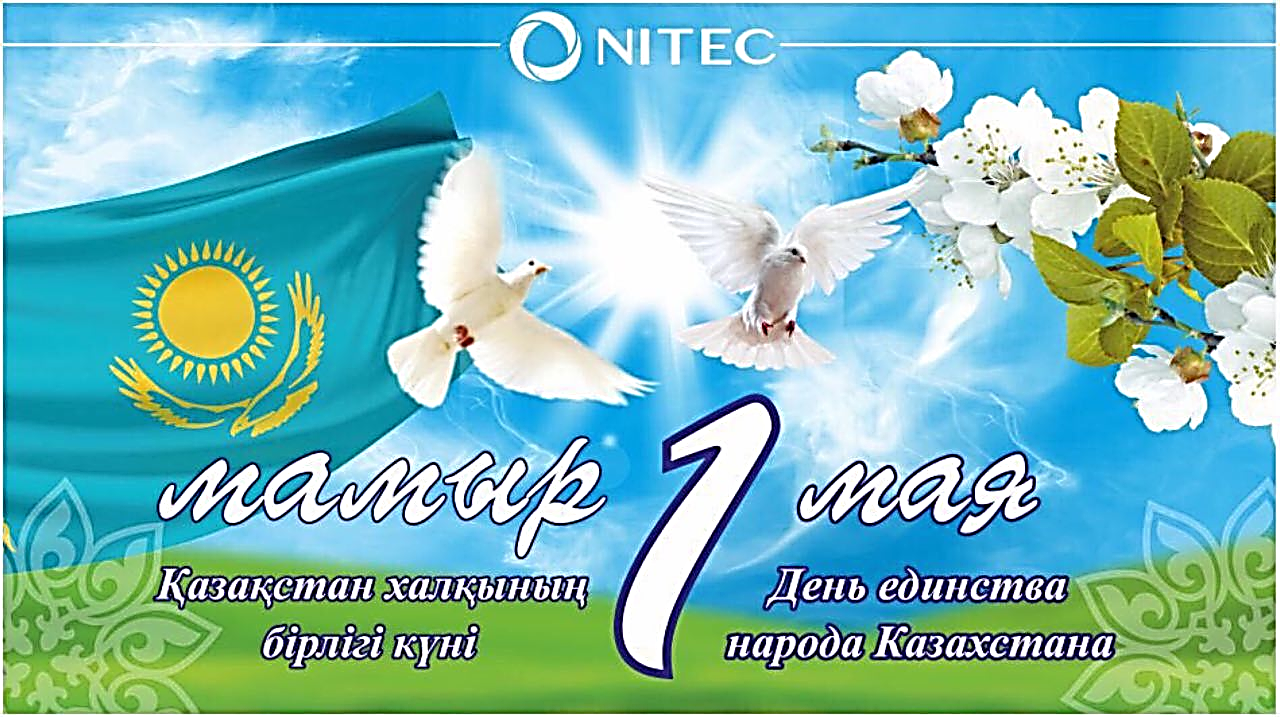 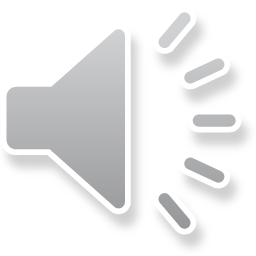 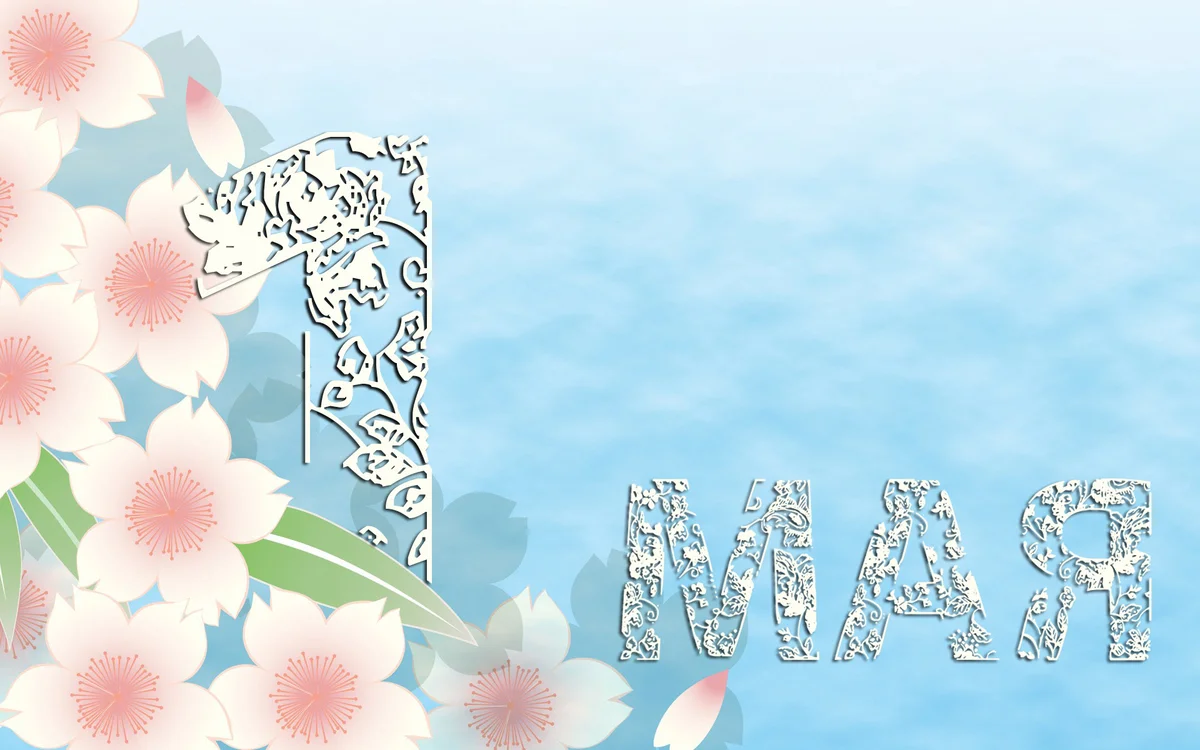 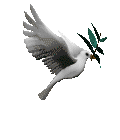 Весной много праздников. И один из таких праздников 1 Мая – День единства народа Казахстана. Это праздник мира и дружбы. Поодиночке не сделать того, что можно сделать вместе. Один посадит дерево, а все вместе – сад. Один успеет положить только кирпич, а вместе уже построили дом! Соединяет людей дружба.
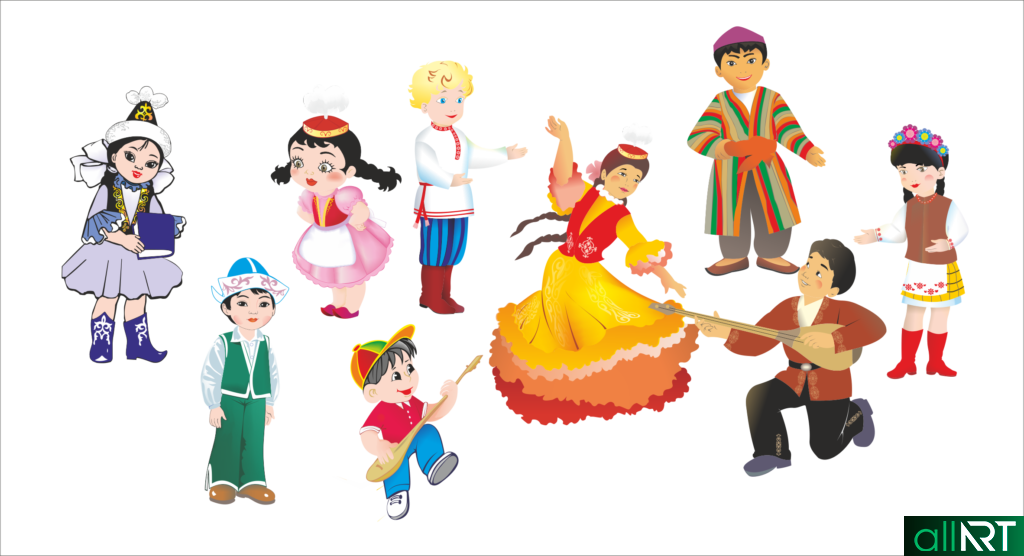 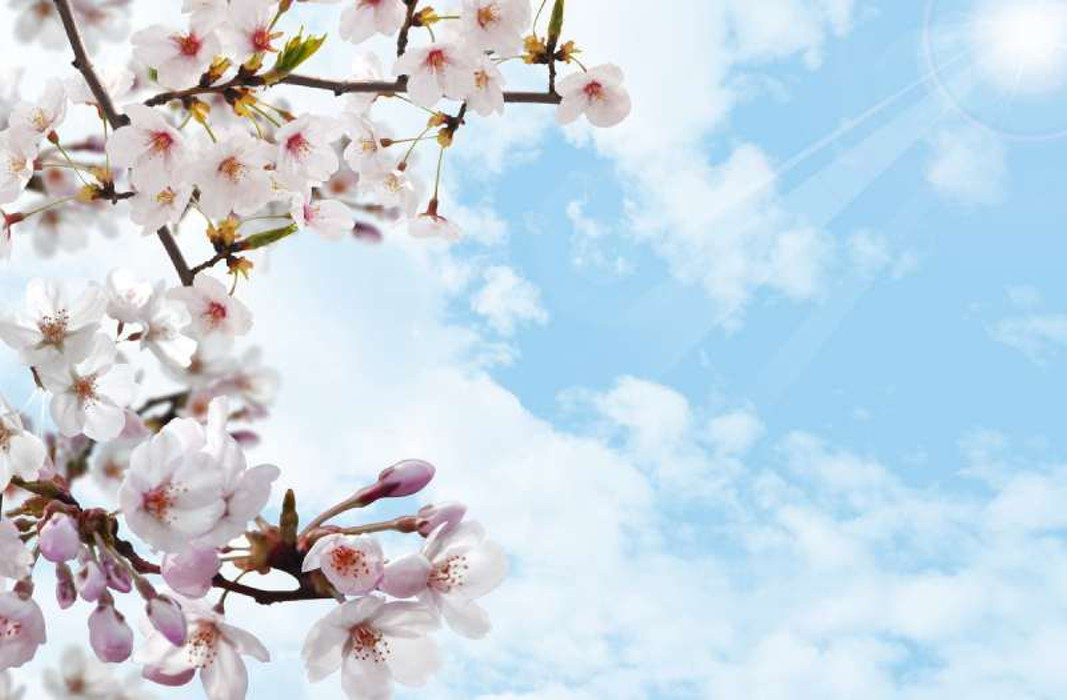 В нашей стране дружно живут и     работают люди разных национальностей: казахи, русские, татары, корейцы, украинцы, чеченцы и многие другие. Каждый народ имеет свою богатую культуру. От поколения к поколению передаются обычаи и традиции. Но в одном эти народы едины: их объединяет желание быть счастливыми и жить мирно.
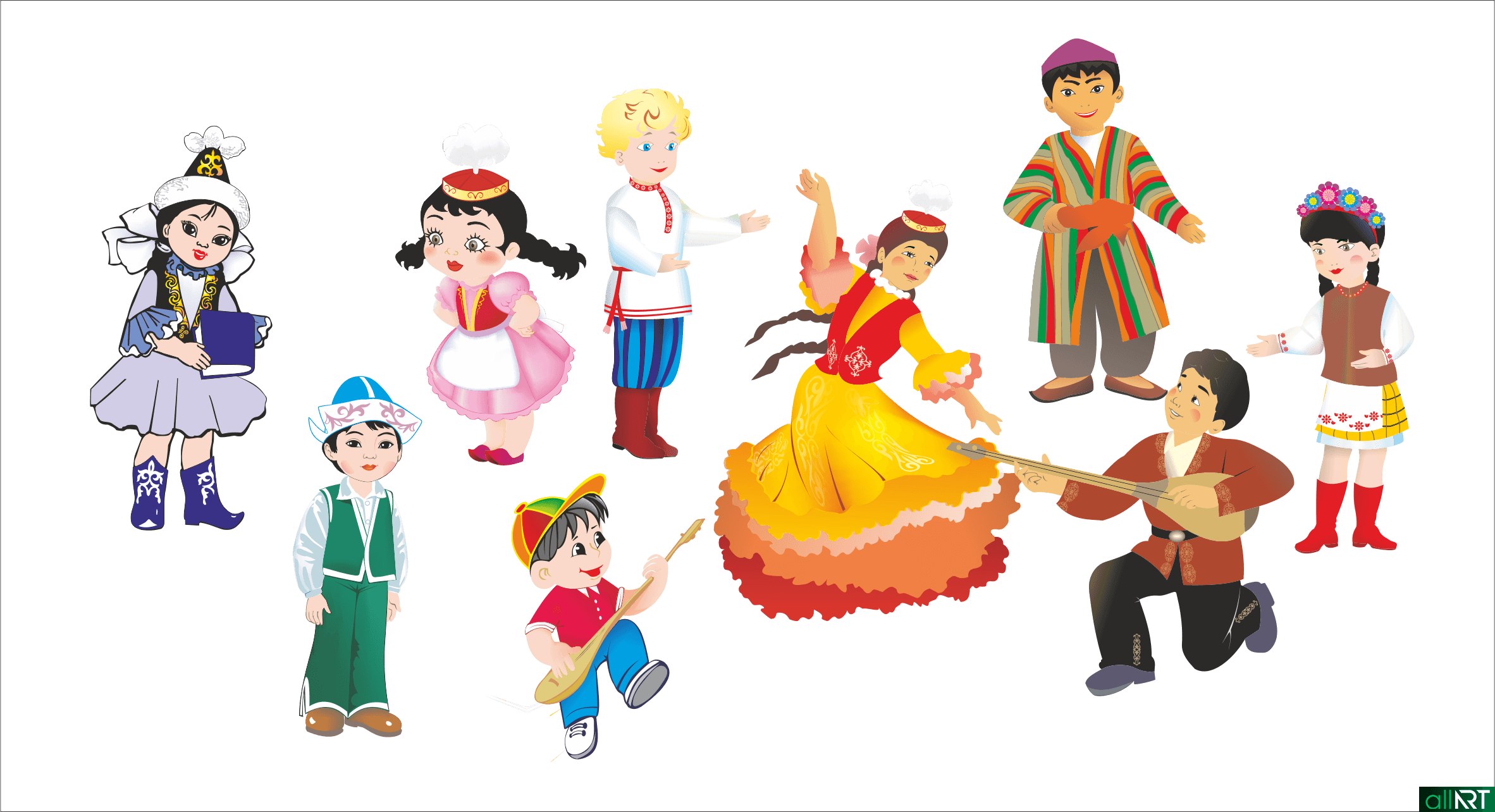 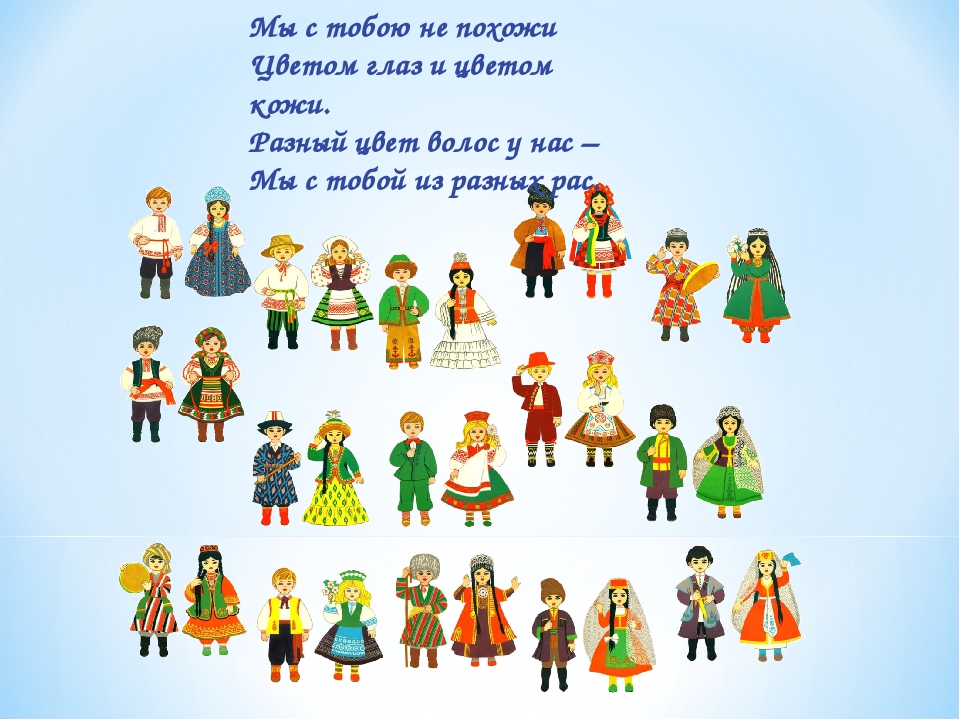 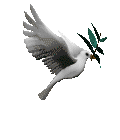 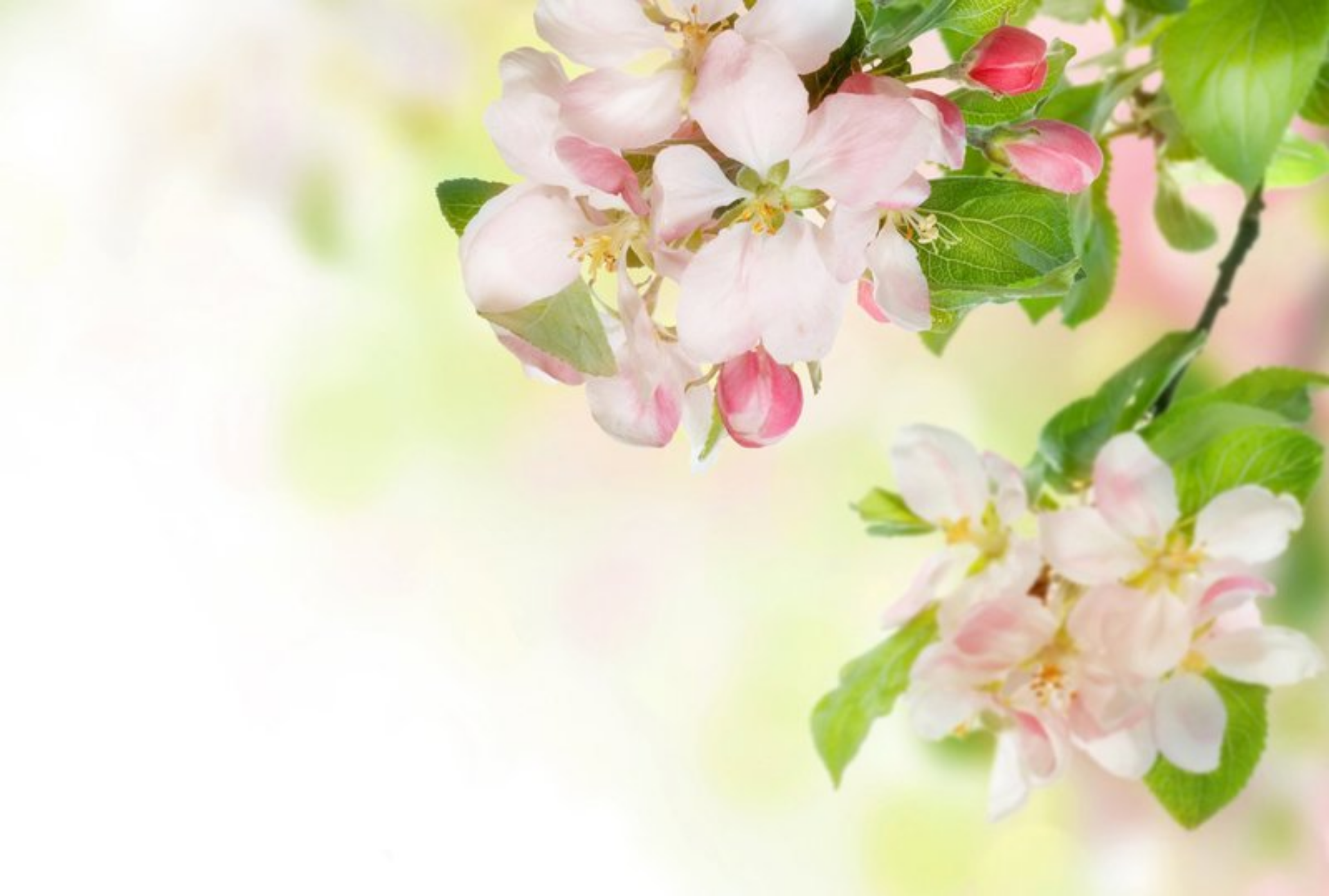 Каждый народ имеет богатую культуру. 
От поколения к поколению передаются сказания, легенды, традиции. По-разному рассказывают сказки разные народы, разные песни поют детям в колыбели, но всех их объединяет желание бороться за счастье, справедливость, мир, дружбу
                     Народные пословицы о дружбе
Казахская: «Сила птицы – в крыльях, а человека – в дружбе».
Русская: «Дружба и братство – лучше богатства».
Украинская: «Много доброго сделаешь –  много друзей найдешь».
Белорусская: «Дружба заботой да подмогой крепка».
Немецкая: «Друг рядом лучше, чем два или три вдалеке». 
Таджикская: «Хочешь победить врагов – не упускай друзей» 
Татарская: «Дружба людей гору сокровищ создаёт»
Узбекская: «Тело украшает одежда, а душу 
украшает дружба»
Чеченская: «Друг  лучше старый, а шуба – новая»
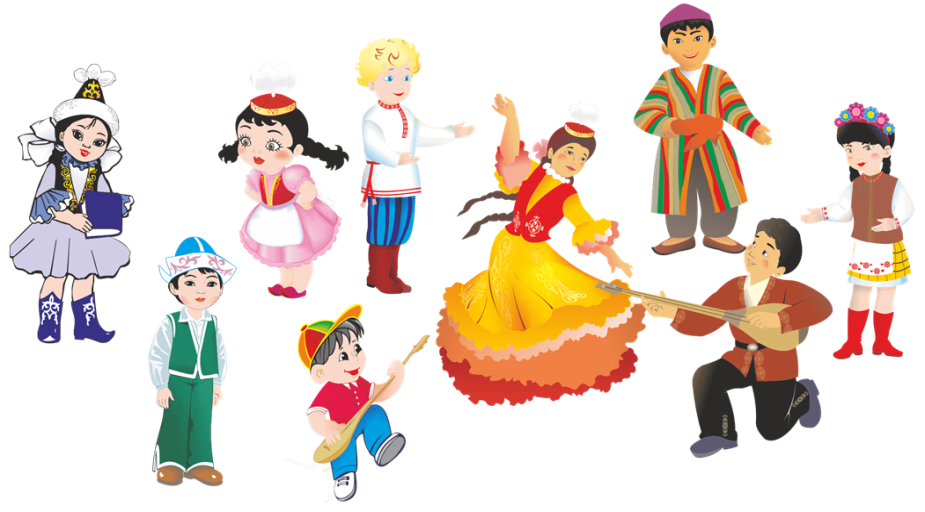 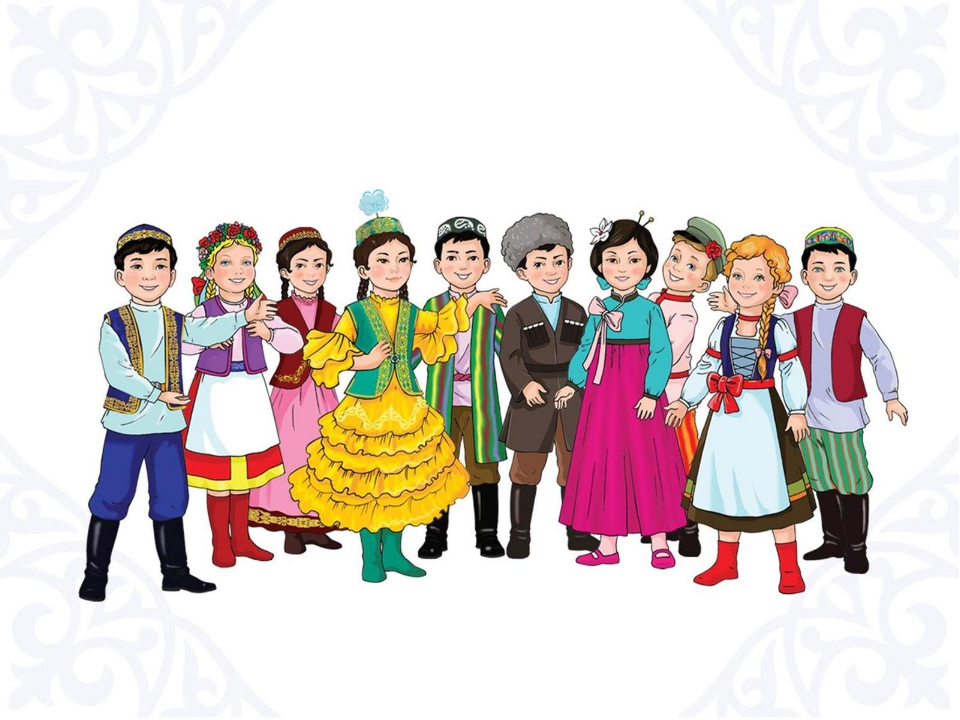 В. Орлова «Я и Мы».
Очень много слов на свете, как снежинок у зимы.
Но возьмём, к примеру, эти: слово «Я» и слово «Мы».
«Я» на свете одиноко, в «Я» не очень много прока.
Одному или одной трудно справиться с бедой.
Слово «Мы» сильней, чем «Я». Мы – семья, и мы – друзья.
Мы – народ, и мы – едины. Вместе мы непобедимы.
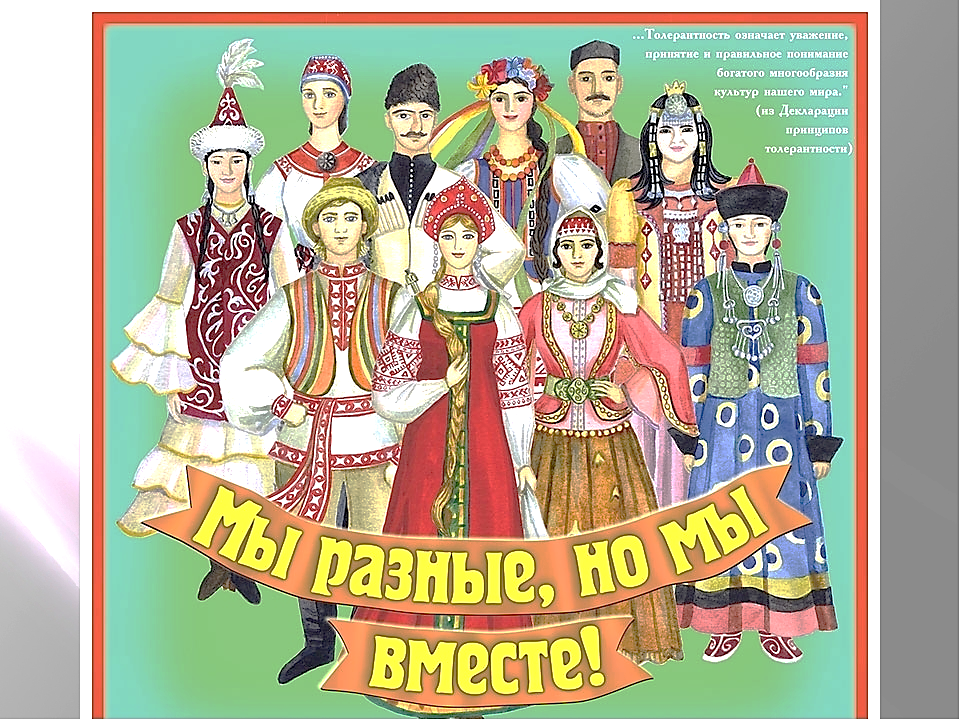 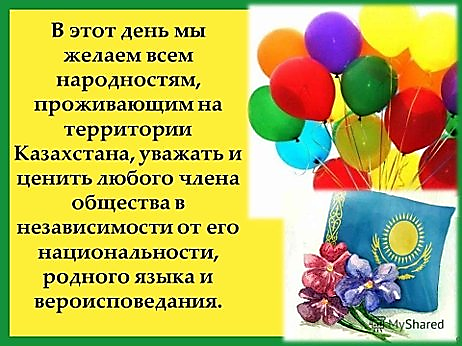 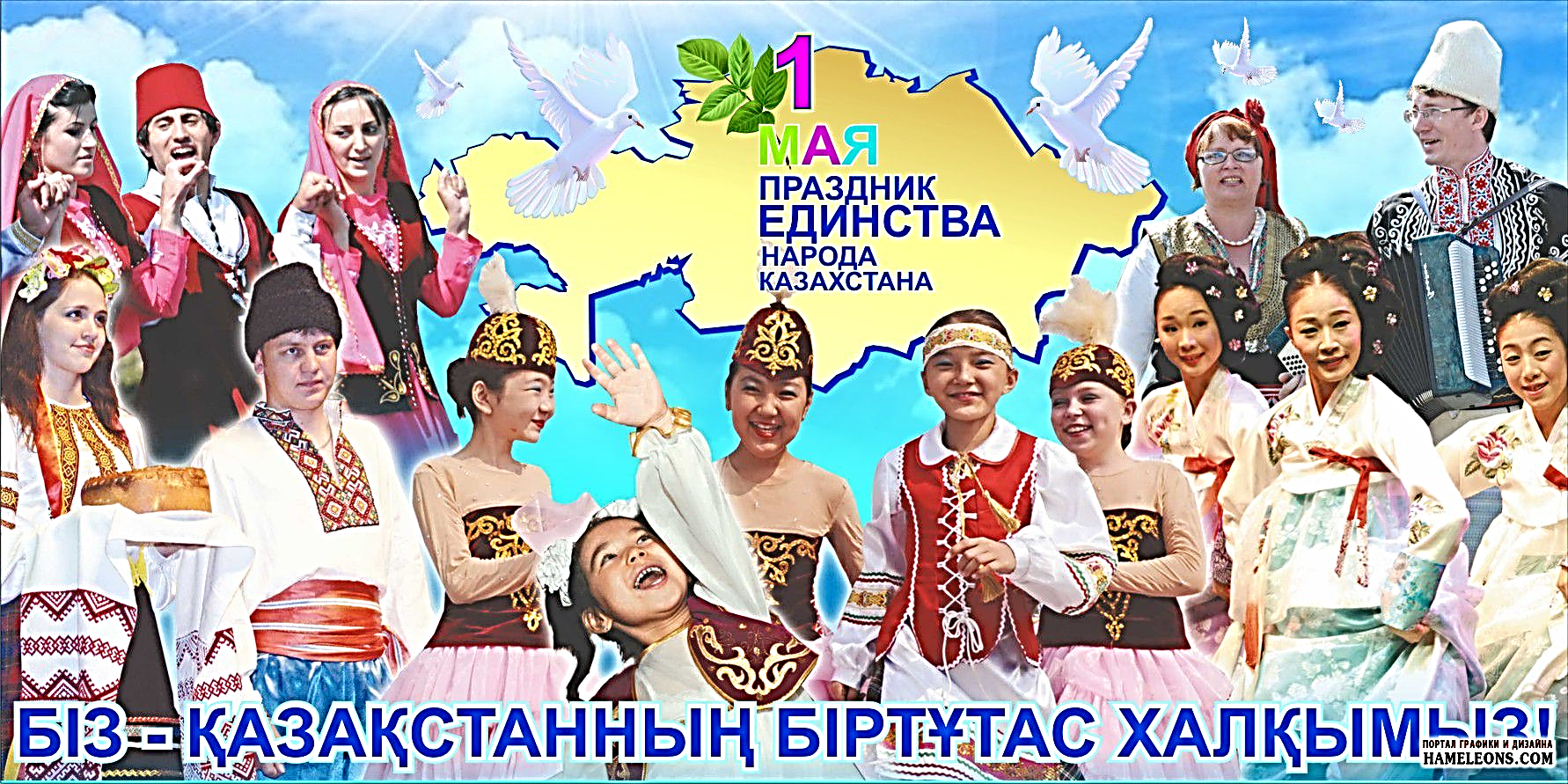 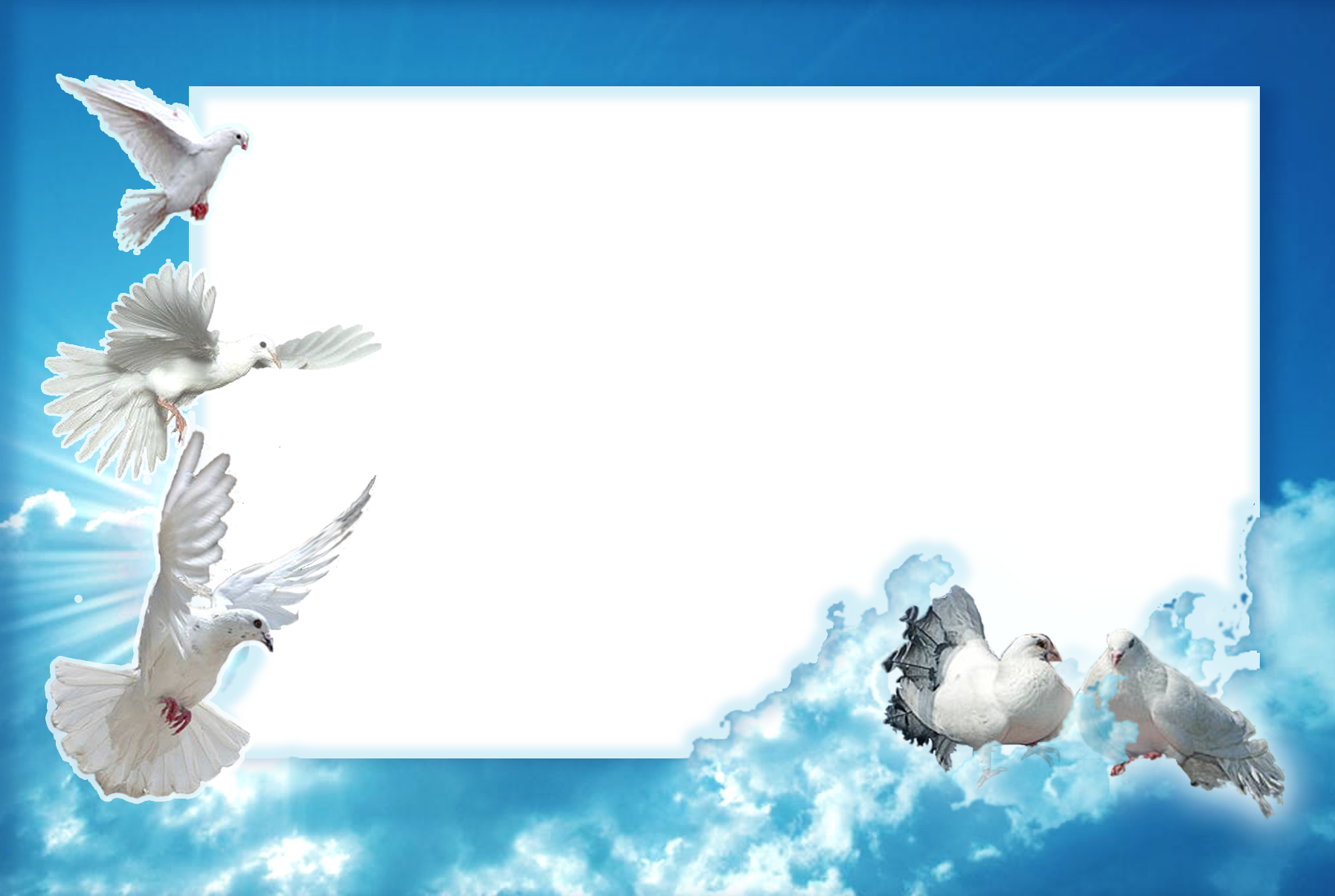 Праздник 1 Мая особенно дорог многонациональному народу нашей Республики,  объединенному общей историей, традициями. Так пусть всегда на нашей земле царит мир  и благополучие. 
    Ребята, а знаете ли вы, что или кто является символом мира? Это голубь. 
    Давным-давно когда не было ни интернета, ни телефонов люди использовали голубей, как почтальонов. Голуби разносили различные послания. Давайте и мы с вами сейчас отправим наших голубей с пожеланиями, и, конечно же, пожелания будут добрыми и светлыми.
Белый голубь в небе кружит, 
В ясном солнечном тепле. 
Здравствуй, праздник,  праздник дружбы 
Всех народов на Земле!
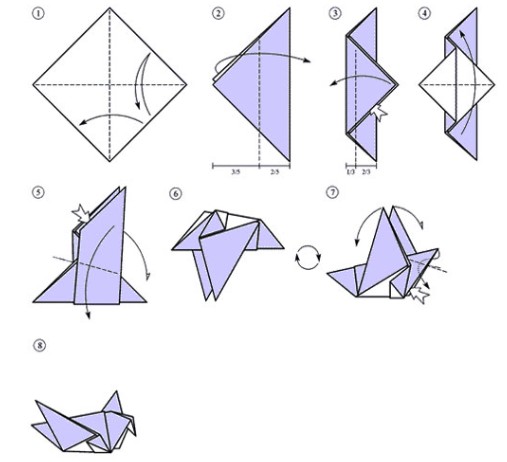 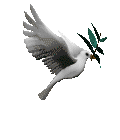 Предлагаю вам сделать голубя.
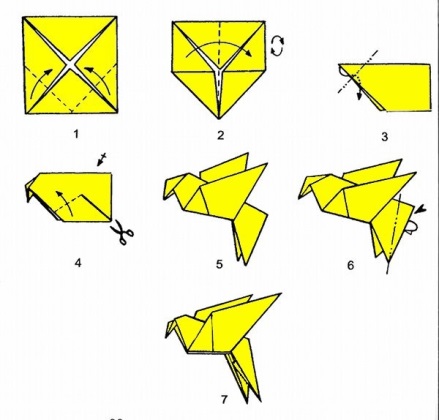 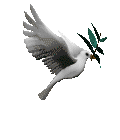 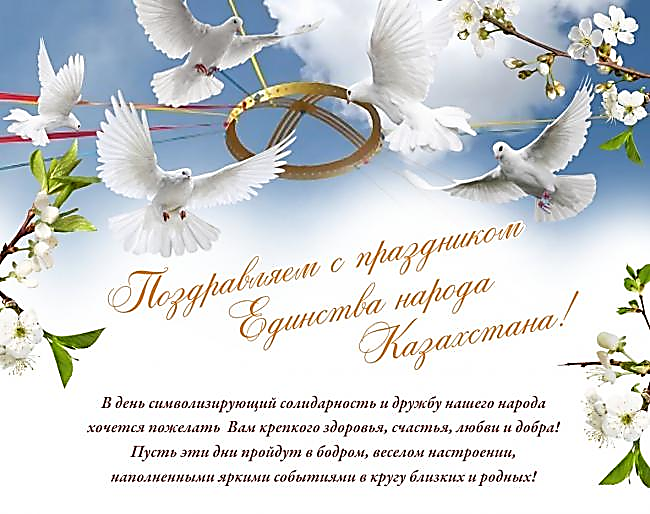